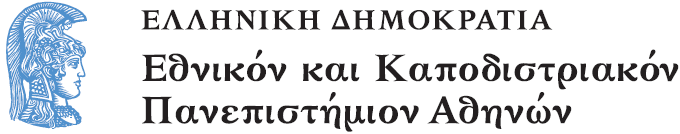 Κβαντική Οπτική και Lasers
Ενότητα 5: Lasers

Κωνσταντίνος Σιμσερίδης
Σχολή Θετικών Επιστημών
Τμήμα Φυσικής
Εισαγωγή
Tο LASER στηρίζεται σε ιδέες του Einstein που δημοσιεύτηκαν στα 1916-1917.

Δεκαετίες μετά (1950-1960), κατόπιν διεθνών προσπαθειών πολλών επιφανών και μη φυσικών, κατασκευάστηκαν τα πρώτα MASER και LASER. 

Το 1964 οι Charles Townes, Nikolay Basov, Aleksandr Prokhorov μοιράστηκαν το Βραβείο Νόμπελ Φυσικής «για θεμελιώδες έργο στο πεδίο της κβαντικής ηλεκτρονικής, έργο που οδήγησε στην κατασκευή ταλαντωτών και ενισχυτών βασισμένων στην αρχή λειτουργίας των MASER-LASER».

Τα πρώτα laser χαρακτηρίστηκαν ακόμα και ως λύση σε αναζήτηση προβλήματος, αλλά σήμερα τα LASER χρησιμοποιούνται σε ιατρική, επικοινωνίες, καθημερινή ζωή, στρατό, βιομηχανία, κοσμετική, κ.ο.κ.
Εισαγωγή
Το LASER είναι μια διάταξη που μετατρέπει ενέργεια από άλλες μορφές σε συνεκτική ΗΜ ακτινοβολία 

Εισερχόμενη ενέργεια:  ΗΜ ακτινοβολία, ηλεκτρική ενέργεια, χημική ενέργεια κλπ

Εξερχόμενη ενέργεια: συνεκτική ΗΜ ακτινοβολία

LASER = Light Amplification by Stimulated Emission of Radiation
to lase, lasing
διάταξη LASER
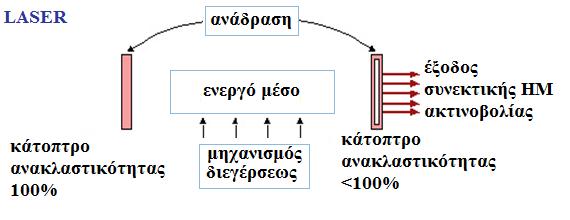 Ενεργό Μέσο (active medium): συλλογή δομικών λίθων (ατόμων, μορίων, . . .).

Κοιλότητα (cavity): ο χώρος όπου περιορίζεται το ενεργό μέσο, π.χ. γυάλινος σωλήνας. 

Στάσιμα κύματα στη διεύθυνση των κατόπτρων (παράλληλα στον «οπτικό άξονα» π.χ. z). 

Η απόσταση των κατόπτρων L καθορίζει τους επιτρεπόμενους τρόπους (modes) της ΗΜ ακτινοβολίας δηλαδή τα ωm. Είναι οι λεγόμενοι διαμήκεις τρόποι (longitudinal modes). 

Οι εγκάρσιοι τρόποι (transverse modes) που δημιουργούνται από το εύρος της κοιλότητας καθορίζουν την κατανομή της ενέργειας κατά μήκος και πλάτος της διατομής (π.χ. κάθετα στον «οπτικό άξονα» π.χ. στο επίπεδο xy).
Helium – Neon LASER
Μηχανισμός διεγέρσεως:
ηλεκτρική εκκένωση =>  επιταχυνόμενα ηλεκτρόνια διεγείρουν άτομα He και Ne.  Μετά τα άτομα He διεγείρουν άτομα Ne.
Ενεργό μέσο αέριο Νέον (Ne)
LASER 4 ενεργειακών σταθμών 
Επιτρεπόμενες μεταβάσεις:

Κύρια ορατή μετάβαση 
E5 => E2 
ερυθρό 632.8 nm

υπέρυθρη μετάβαση 
E3 => E2 
1.152 μm

υπέρυθρη μετάβαση 
E5 => E4 
3.391 μm
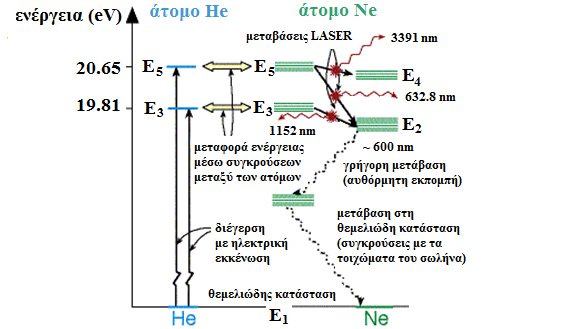 Δύο μετασταθείς ενεργειακές στάθμες (meta-stable energy levels) 
δρουν ως άνω στάθμες: Ε5 και Ε3.
Αναλογία ατόμων Ηe - Ne περίπου 10 προς 1.
Ο ρόλος του αερίου He στο LASER He-Ne
Το αέριο He στο laser He-Ne αυξάνει την απόδοση. Αυτό οφείλεται σε δύο λόγους:

Α. Η άμεση διέγερση ατόμων Ne είναι αναποτελεσματική, ενώ των ατόμων He αποτελεσματική.

Β. Μια διεγερμένη στάθμη του ατόμου του He (επισημαινόμενη E5) έχει σχεδόν την ίδια ενέργεια με μια διεγερμένη στάθμη του ατόμου του Ne (επισημαινόμενη επίσης E5). Αυτό συμβαίνει και με τις επισημαινόμενες με E3 διεγερμένες στάθμες.
Ο ρόλος του αερίου He στο laser He-Ne
Η διέγερση των ατόμων Ne γίνεται σε τρία στάδια: 
1. Η υψηλή τάση επιταχύνει ηλεκτρόνια από την κάθοδο προς την άνοδο. 
2. Τα ηλεκτρόνια αυτά συγκρούονται με άτομα He και  τους μεταφέρουν την κινητική τους ενέργεια, οπότε τα άτομα He διεγείρονται μεταφέροντας ηλεκτρόνια σε υψηλότερες στάθμες.
3. Τα διεγερμένα άτομα He συγκρούονται με άτομα Ne και τους μεταφέρουν την  ενέργεια της διεγέρσεως.
Δηλαδή τα άτομα He δεν συμμετέχουν στο lasing, αλλά αυξάνουν την απόδοση της διεγέρσεως των ατόμων Ne στις άνω στάθμες του lasing.
Έτσι η απόδοση lasing αυξάνεται κατά περίπου 200  φορές (!).
Ερυθρό φως από He-Ne Laser
Η λύση στο πρόβλημα αυτό είναι η χρήση μιας ειδικής επενδύσεως των κατόπτρων ώστε να ανακλούν μόνο το ερυθρό φως.  Έτσι, το ερυθρό φως ανακλάται εντός της κοιλότητας και τα φωτόνια του πολλαπλασιάζονται μέσω εξαναγκασμένης εκπομπής μεταξύ των E5 και E2, ενώ τα φωτόνια άλλων μηκών κύματος διαπερνούν τα κάτοπτρα χωρίς να αναγκάζονται να περνούν διαρκώς μέσα από το ενεργό μέσο.
Με παρόμοιο τρόπο μπορούν να ενισχυθούν άλλα μήκη κύματος. Με αυτό τον τρόπο υπάρχουν σήμερα και πορτοκαλί, κίτρινα και πράσινα LASERS He-Ne χρησιμοποιώντας μεταβάσεις που δεν παρουσιάστηκαν στη βασική εικόνα. 
Όμως μεγαλύτερη απόδοση έχει το ερυθρό 632.8 nm laser He-Ne.
Ερυθρό φως από He-Ne Laser
Στις περισσότερες εφαρμογές  του LASER He-Ne χρησιμοποιείται η μετάβαση E5 => E2 που δίνει ερυθρό φως με λ = 632.8 nm που είναι η ισχυρότερη γραμμή στην ορατή περιοχή. 
Ένα πρόβλημα για την δημιουργία αυτών των φωτονίων είναι ότι η ενεργειακή στάθμη E5 μπορεί να εκπέμψει επίσης στο υπέρυθρο με λ = 3.3913 μm, που αντιστοιχεί στη μετάβαση E5 => E4 .
Κάτι τέτοιο μειώνει τον πληθυσμό της ενεργειακής στάθμης E5, χωρίς να εκπέμπεται ορατή ακτινοβολία.
Απώλειες και ενίσχυση
Η ενίσχυση της ακτινοβολίας οφείλεται στην εξαναγκασμένη εκπομπή. Σε ένα σύνηθες LASER He-Ne η ενίσχυση του ενεργού μέσου είναι περίπου 2%: Δηλαδή σε ένα πέρασμα από το ενεργό μέσο (από το ένα κάτοπτρο στο άλλο)  η ποσότητα ακτινοβολίας αυξάνεται από 1 σε 1.02. 

Οι απώλειες οφείλονται σε κρούσεις των διεγερμένων ατόμων Ηe με τους τοίχους του σωλήνα που περιέχει το αέριο, απορρόφηση από άλλα μόρια κλπ. Θα πρέπει να είναι κάτω από 2%. 

Πρέπει ο χρόνος ζωής των κατωτέρων laser ενεργειακών σταθμών (δηλαδή αυτών που συμμετέχουν στο lasing) να είναι πολύ μικρός, ώστε να έχουμε αναστροφή πληθυσμού.
Απώλειες και ενίσχυση
Στο αέριο Ne, το οποίο είναι το ενεργό μέσο, η μετάπτωση από την κατώτερη LASER ενεργειακή στάθμη δεν είναι πολύ γρήγορη, αλλά επιταχύνεται μέσω κρούσεων με τα τοιχώματα του σωλήνα. Επειδή ο αριθμός των κρούσεων με τα τοιχώματα το σωλήνα αυξάνεται καθώς ο σωλήνας γίνεται μικρότερος, το LASER gain είναι αντιστρόφως ανάλογο με την ακτίνα του σωλήνα. Άρα η ακτίνα του σωλήνα πρέπει να είναι όσο το δυνατόν μικρότερη.
Lab laser output power ~100 mW. 
Commercial laser output power ~ 0.5-50 mW. 
Επειδή το ένα κάτοπτρο αφήνει να περάσει μόνο από το 1% της ακτινοβολίας, η ισχύς εντός της κοιλότητας είναι 100 φορές μεγαλύτερη από την εκπεμπόμενη ισχύ.
Τέλος Ενότητας
Χρηματοδότηση
Το παρόν εκπαιδευτικό υλικό έχει αναπτυχθεί στο πλαίσιο του εκπαιδευτικού έργου του διδάσκοντα.
Το έργο «Ανοικτά Ακαδημαϊκά Μαθήματα στο Πανεπιστήμιο Αθηνών» έχει χρηματοδοτήσει μόνο την αναδιαμόρφωση του εκπαιδευτικού υλικού. 
Το έργο υλοποιείται στο πλαίσιο του Επιχειρησιακού Προγράμματος «Εκπαίδευση και Δια Βίου Μάθηση» και συγχρηματοδοτείται από την Ευρωπαϊκή Ένωση (Ευρωπαϊκό Κοινωνικό Ταμείο) και από εθνικούς πόρους.
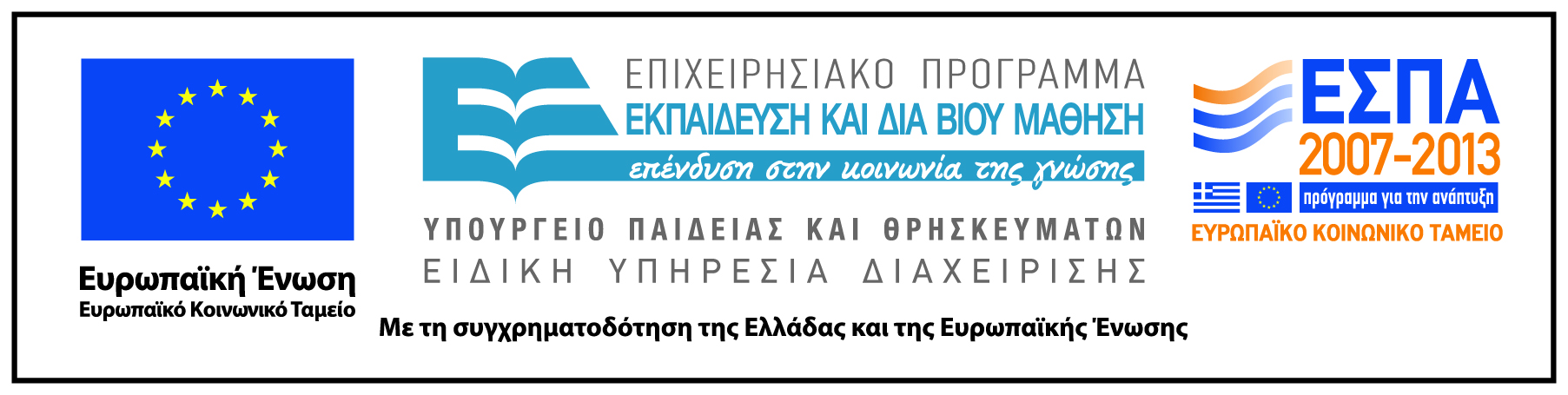 Σημείωμα Ιστορικού Εκδόσεων Έργου
Το παρόν έργο αποτελεί την έκδοση 0.1.
Σημείωμα Αναφοράς
Copyright Εθνικόν και Καποδιστριακόν Πανεπιστήμιον Αθηνών, Κωνσταντίνος Σιμσερίδης, 2015. «Κβαντική Οπτική & Lasers. Lasers». Έκδοση: 1.0. Αθήνα 2015. Διαθέσιμο από τη δικτυακή διεύθυνση: http://opencourses.uoa.gr/courses/PHYS8/
Σημείωμα Αδειοδότησης
Το παρόν υλικό διατίθεται με τους όρους της άδειας χρήσης Creative Commons Αναφορά, Μη Εμπορική Χρήση Παρόμοια Διανομή 4.0 [1] ή μεταγενέστερη, Διεθνής Έκδοση.   Εξαιρούνται τα αυτοτελή έργα τρίτων π.χ. φωτογραφίες, διαγράμματα κ.λ.π.,  τα οποία εμπεριέχονται σε αυτό και τα οποία αναφέρονται μαζί με τους όρους χρήσης τους στο «Σημείωμα Χρήσης Έργων Τρίτων».
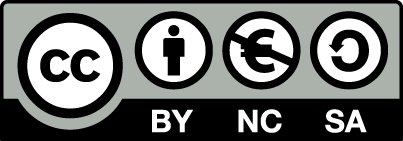 [1] http://creativecommons.org/licenses/by-nc-sa/4.0/ 

Ως Μη Εμπορική ορίζεται η χρήση:
που δεν περιλαμβάνει άμεσο ή έμμεσο οικονομικό όφελος από την χρήση του έργου, για το διανομέα του έργου και αδειοδόχο
που δεν περιλαμβάνει οικονομική συναλλαγή ως προϋπόθεση για τη χρήση ή πρόσβαση στο έργο
που δεν προσπορίζει στο διανομέα του έργου και αδειοδόχο έμμεσο οικονομικό όφελος (π.χ. διαφημίσεις) από την προβολή του έργου σε διαδικτυακό τόπο

Ο δικαιούχος μπορεί να παρέχει στον αδειοδόχο ξεχωριστή άδεια να χρησιμοποιεί το έργο για εμπορική χρήση, εφόσον αυτό του ζητηθεί.
Διατήρηση Σημειωμάτων
Οποιαδήποτε αναπαραγωγή ή διασκευή του υλικού θα πρέπει να συμπεριλαμβάνει:
το Σημείωμα Αναφοράς
το Σημείωμα Αδειοδότησης
τη δήλωση Διατήρησης Σημειωμάτων
το Σημείωμα Χρήσης Έργων Τρίτων (εφόσον υπάρχει)
μαζί με τους συνοδευόμενους υπερσυνδέσμους.
Σημείωμα Χρήσης Έργων Τρίτων (1/2)
Το Έργο αυτό κάνει χρήση των ακόλουθων έργων:
Εικόνες/Σχήματα/Διαγράμματα/Φωτογραφίες
Εικόνα 1: <αναφορά><άδεια με την οποία διατίθεται> <σύνδεσμος><πηγή><κ.τ.λ>
Εικόνα 2: <αναφορά><άδεια με την οποία διατίθεται> <σύνδεσμος><πηγή><κ.τ.λ>
Εικόνα 3: <αναφορά><άδεια με την οποία διατίθεται> <σύνδεσμος><πηγή><κ.τ.λ>
Εικόνα 4: <αναφορά><άδεια με την οποία διατίθεται> <σύνδεσμος><πηγή><κ.τ.λ>
Εικόνα 5: <αναφορά><άδεια με την οποία διατίθεται> <σύνδεσμος><πηγή><κ.τ.λ>
Εικόνα 6: <αναφορά><άδεια με την οποία διατίθεται> <σύνδεσμος><πηγή><κ.τ.λ>
Εικόνα 7: <αναφορά><άδεια με την οποία διατίθεται> <σύνδεσμος>< πηγή><κ.τ.λ>
Σημείωμα Χρήσης Έργων Τρίτων (2/2)
Το Έργο αυτό κάνει χρήση των ακόλουθων έργων:
Πίνακες
Πίνακας 1: <αναφορά><άδεια με την οποία διατίθεται> <σύνδεσμος><πηγή><κ.τ.λ>
Πίνακας 2: <αναφορά><άδεια με την οποία διατίθεται> <σύνδεσμος><πηγή><κ.τ.λ>
Πίνακας 3: <αναφορά><άδεια με την οποία διατίθεται> <σύνδεσμος><πηγή><κ.τ.λ>